SISTEM RESPIRASI
drh. Handayu Untari
TRACHEA
lanjutan dari larynx, berakhir pada bronchus.
Di dalam tunica submukosa terdapat kelenjar-kelenjar kecil seperti  pada dinding larynx yang bermuara pada permukaan epitel.
ciri khas  cincin- cincin  cartilago hyaline  yang berderet  mengelilingi lumen dengan bagian yang terbuka di  bagian belakang( pars  cartilaginea).  Masing-masing cincin dibungkus      serabut fibro elastis.
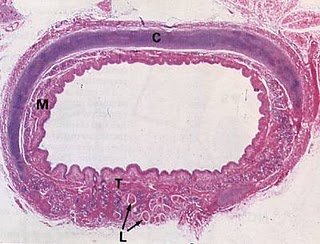 TRACHEA
Epitel berderet silindris dengan kinosilia dan sel goblet
Lamina propria  jar ikat kendor, sabut elastis jelas, infiltrasi sel lymfosit
Tunika submukosa  kelenjar serous pd daerah antara 2 cincin tulang rawan
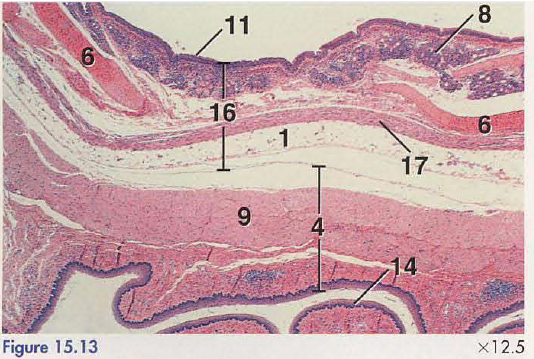 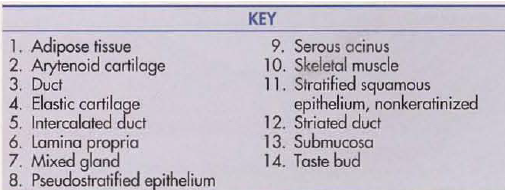 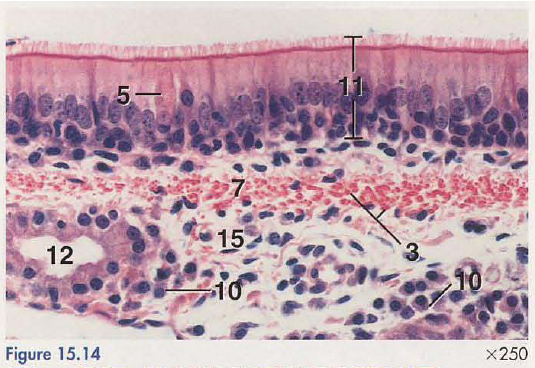 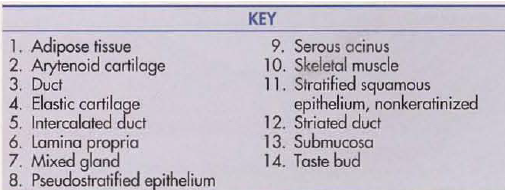 BRONCHUS
TERBAGI  2 : Bronchus Extrapulmoner dan Bronchus Intrapulmoner
Bronchus Extrapulmoner  mirip trachea
Bronchus Intrapulmoner  bronchus yang sudah memasuki jaringan paru 
Interlobuler, terdapat cabang arteri/vena d sampingnya
Epitel berderet silindris dg kinosilia & sel goblet
Bercabang2 (bronchial tree)  bronchus terkecil (epitel selapis silindris + silia + sel goblet)
Otot polos pd perbatasan dg submukosa & sabut elastis
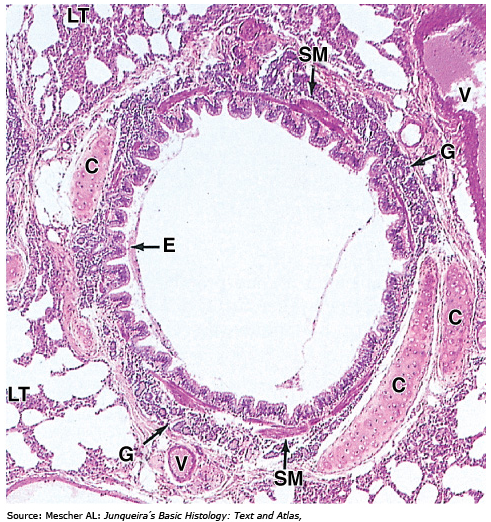 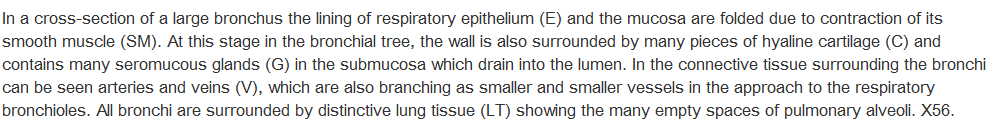 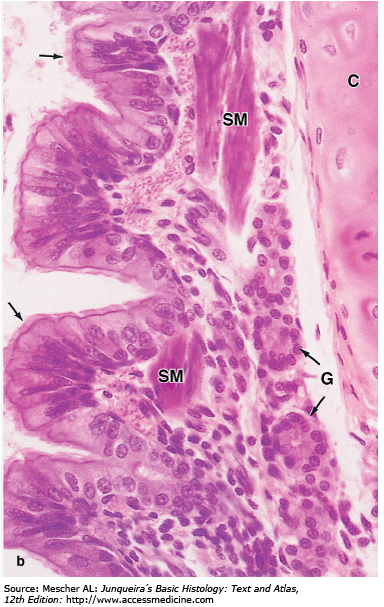 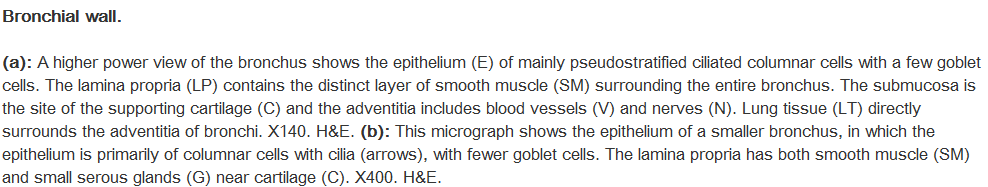 BRONCHIOLUS
Intralobuler 
Epitel selapis silindris / kubis dg kinosilia & sel goblet
Bronchiolus kecil, sel goblet  Sel Clara/ Sel bronchiolar (bersifat sekretoris,apex menonjol ke lumen)
Terbagi : Bronchiolus Terminalis (segmen pendek sblm bronchiolus respiratorius)  epitel selapis kubis bersilia, dan Bronchiolus Respiratorius
ZONA RESPIRATORIK
Bagian dari sistem respirasi (Sistem Pernapasan Bawah ) yang terlibat dalam fungsi pertukaran udara

Dimulai dari Bronchioli respirtorii-alveoli
ZONA RESPIRATORIK
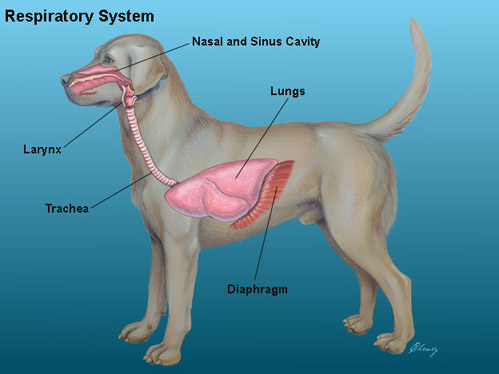 BRONCHIOLUS RESPIRATORIK
Epitel selapis kubis bersilia – pipih
Ada muara alveoli
Sabut otot polos tidak melingkari lumen namun terputus2
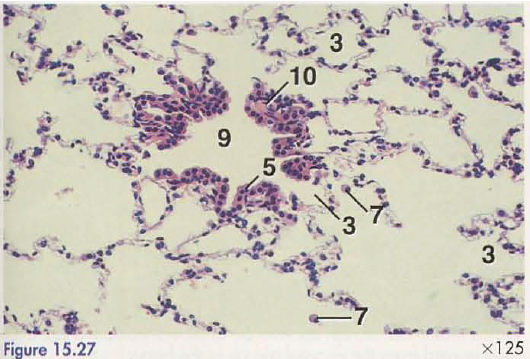 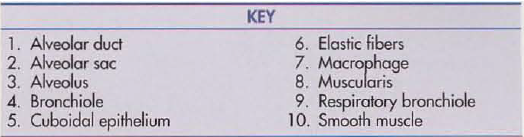 DUCTUS ALVEOLARIS
Saluran berbentuk kerucut dengan epitel selapis pipih
SACCUS ALVEOLARIS
Multilokuler (bunga) yg dibentuk beberapa alveoli
Tdk memiliki otot polos
Sabut elastis  kembang kempiskan alveoli
Sabut retikuler  cegah overdistensi alveoli
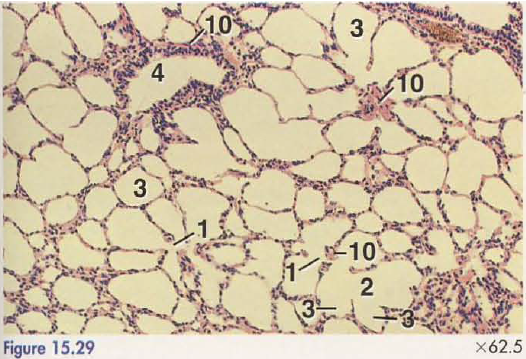 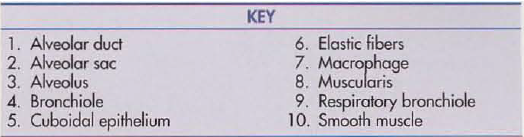 ALVEOLI
Ruangan berbentuk hexagonal utk pertukaran udara
Epitel selapis pipih
Memiliki septum interalveolare  dinding tipis antara alveoli dg epitel selapis pipih dan memiliki lubang2 halus (alveolar pores) utk keseimbangan tekanan
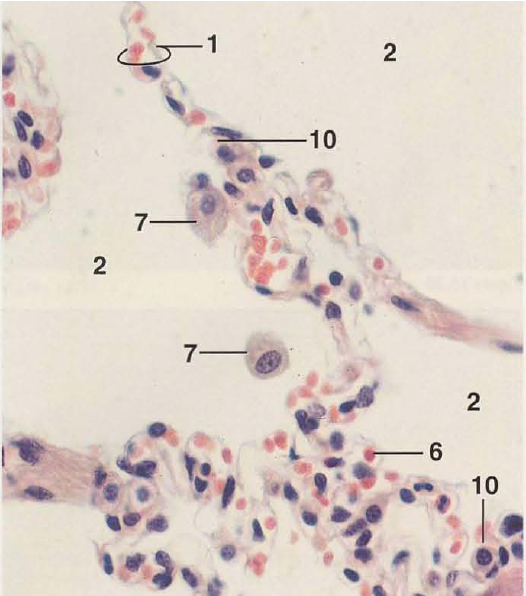 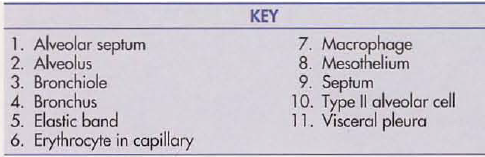 BLOOD AIR BARRIER
STRUKTUR YANG DILALUI GAS DLM PROSES PERTUKARAN GAS ANTARA RUANG ALVEOLUS DAN DARAH DALAM KAPILER 
Terdiri dari :
Epitel selapis pipih
Interstitial space (ruang antara lamina basalis epitel alveoli dg lamina basalis kapiler)
Endotel kapiler
TERIMA KASIH